Sup Fig 1 HCAN> ANT1
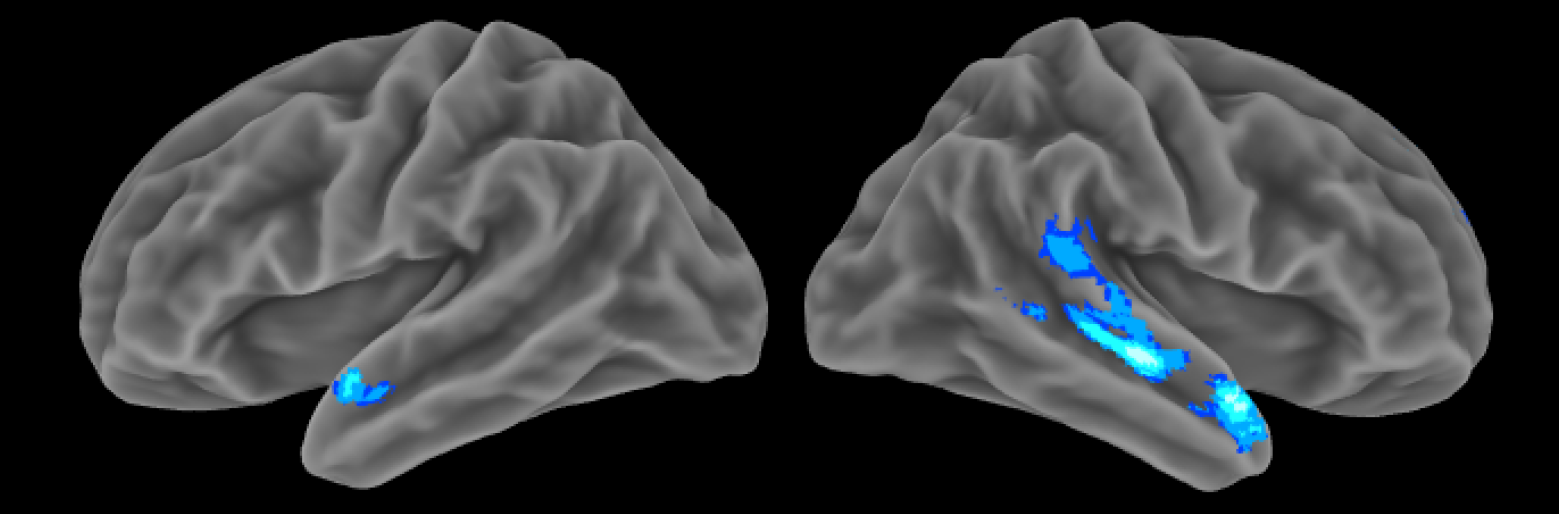 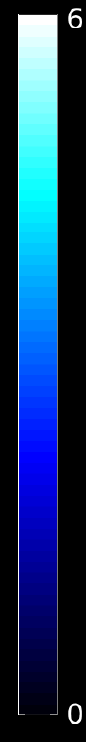 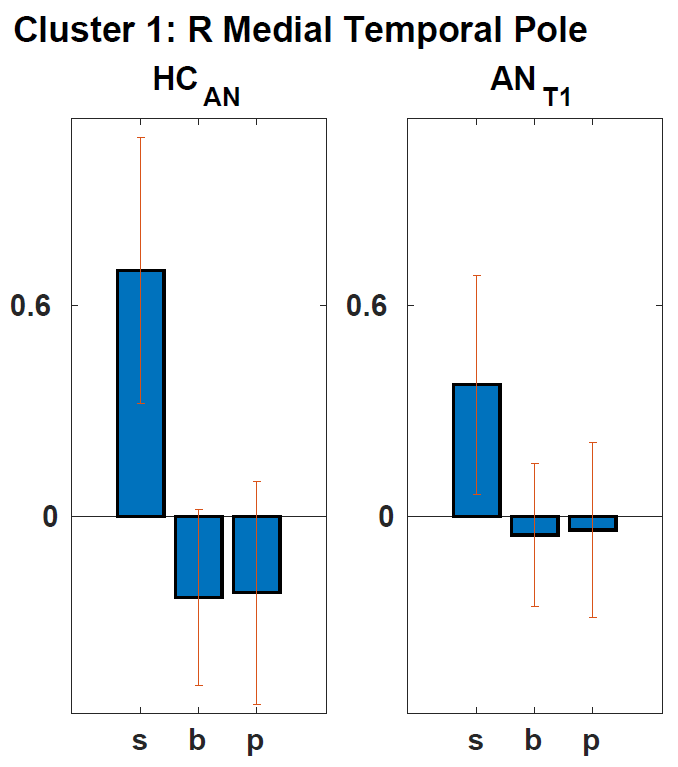 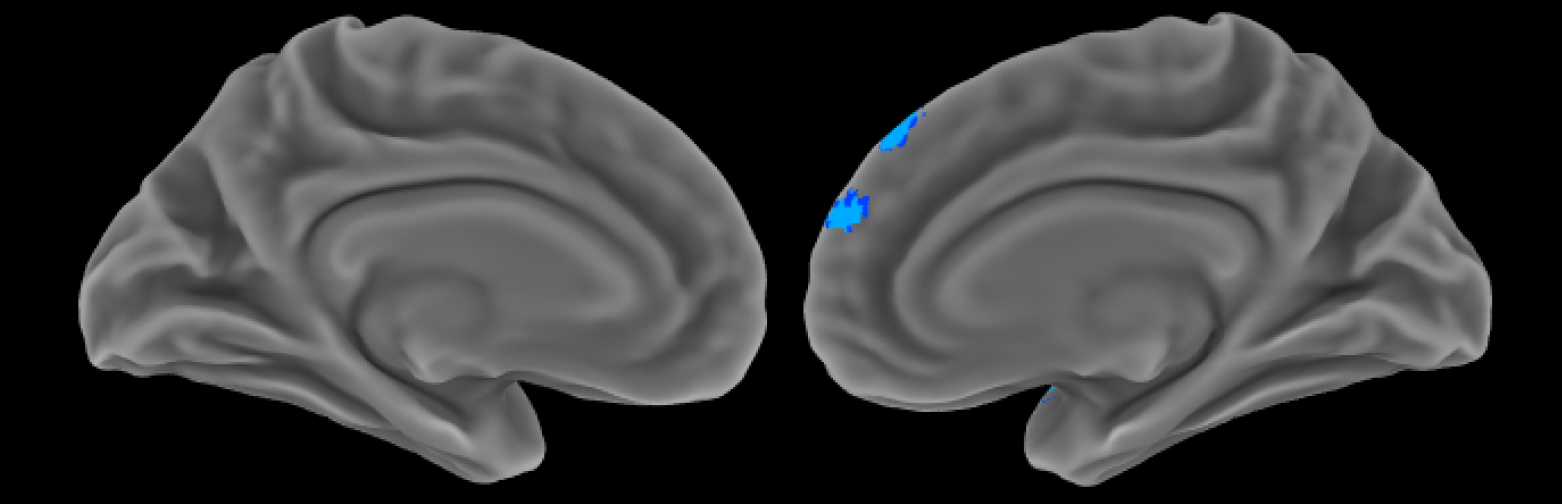 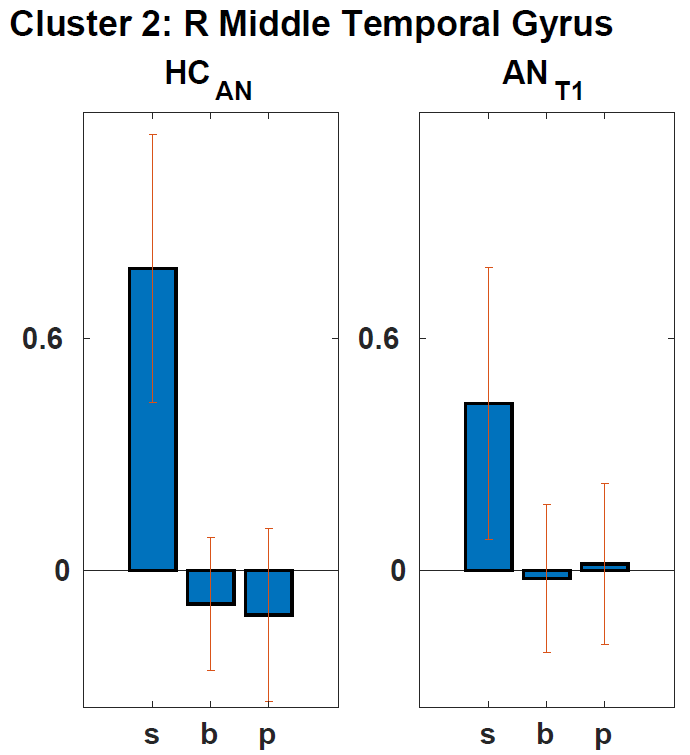 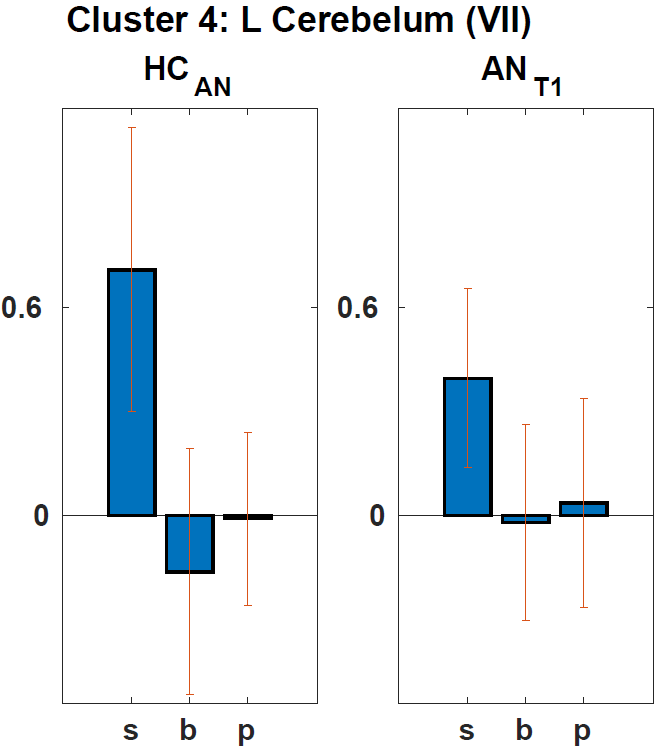 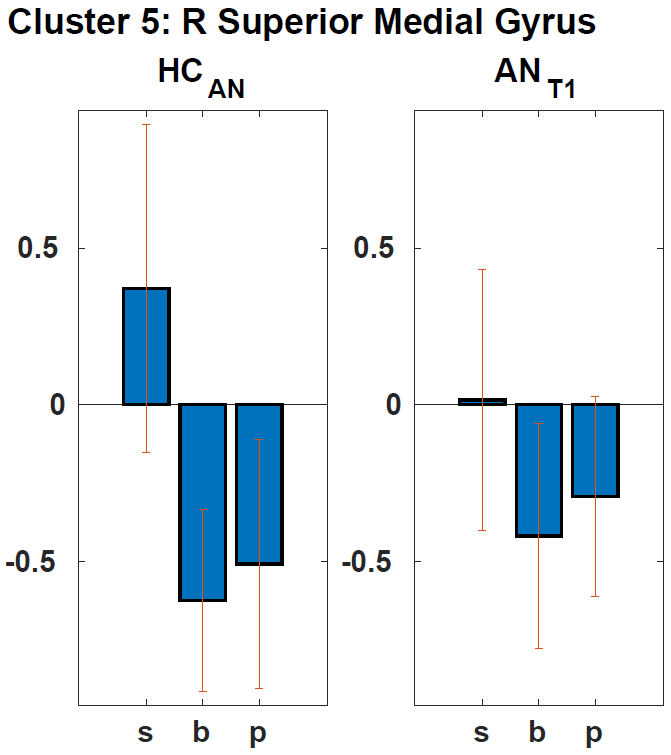 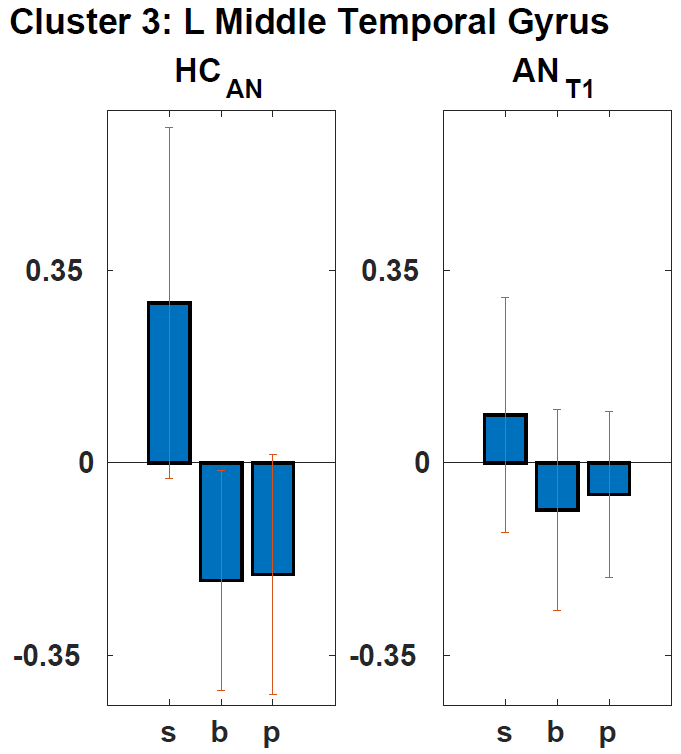 [Speaker Notes: Sup Fig 1 Hypoactivity in acutely ill patients with AN: ANT1 vs HCAN (ToM vs non-ToM) of significant clusters of the whole brain analysis, FWE corrected p<0.05. Here, p<0.001 uncorrected is used for display purposes. Beta-plots of all significant clusters include separate mean beta scores for both groups and s (social), b (bumper) and p (physical) respectively. Greater activation for social compared to bumper and physical (ToM vs non-ToM) supports regions being part of the ToM-network depicted in figure 1.]
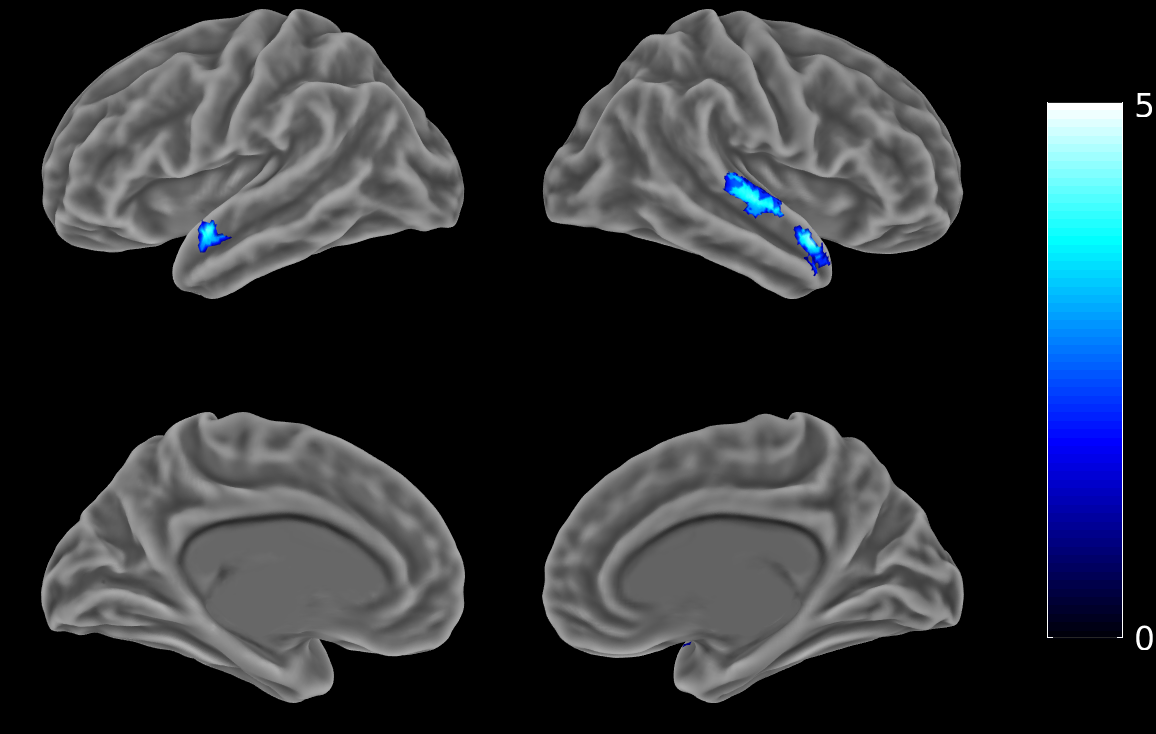 Sup Fig 2 HCAN> ANT2
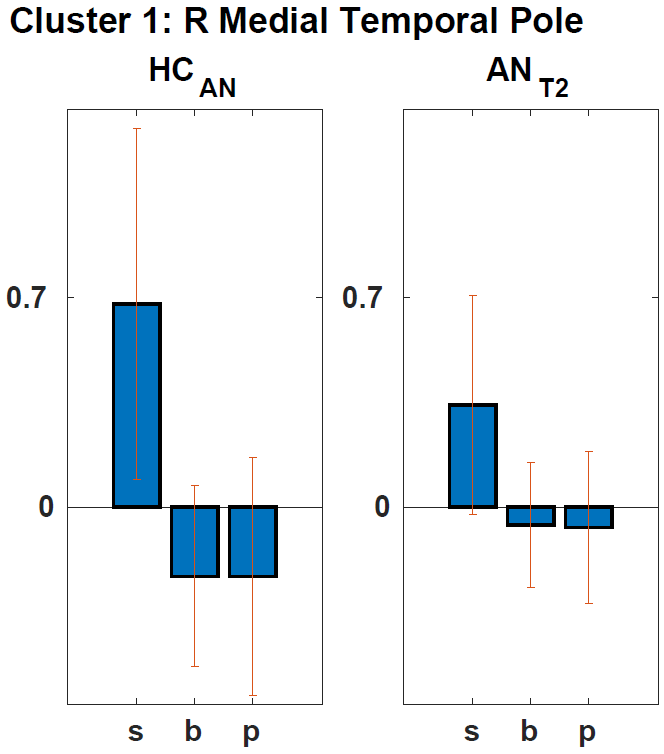 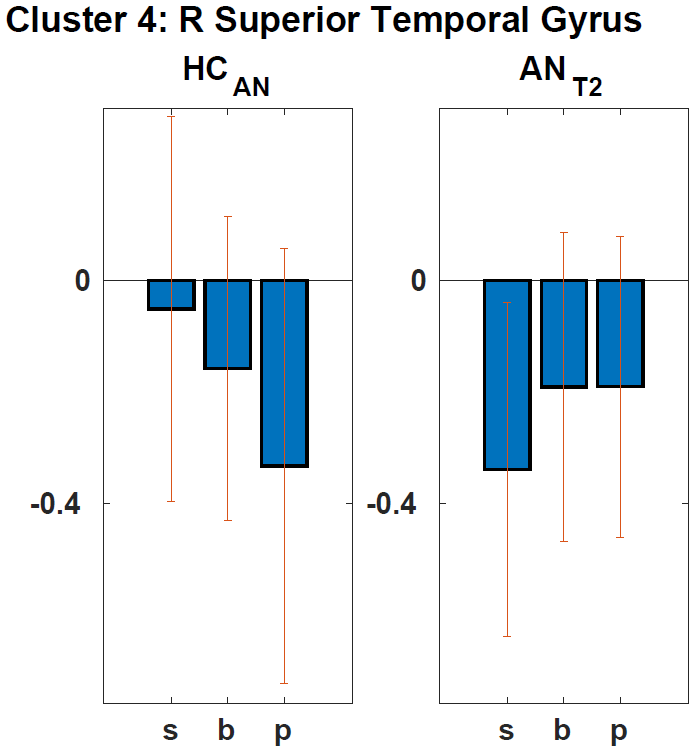 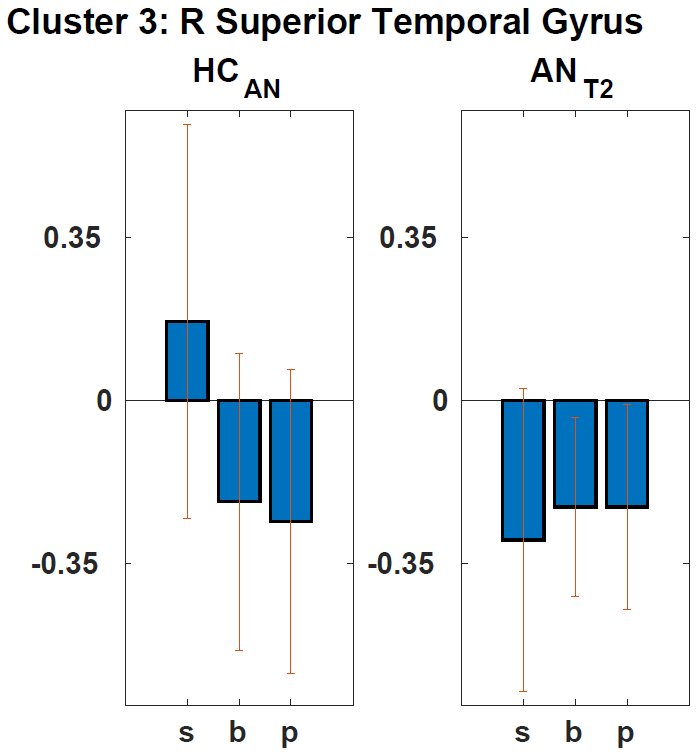 [Speaker Notes: Sup Fig 2 Hypoactivity in short term weight restored patients with AN: ANT2 vs HCAN (ToM vs non-ToM) of significant clusters of the whole brain analysis, FWE corrected p<0.05. Here, p<0.001 uncorrected is used for display purposes. Beta-plots of all significant clusters include separate mean beta scores for both groups and s (social), b (bumper) and p (physical) respectively. Greater activation for social compared to bumper and physical (ToM vs non-ToM) supports regions being part of the ToM-network depicted in figure 1.]
Sup Fig 3 BN-HCBN > ANT1-HCAN
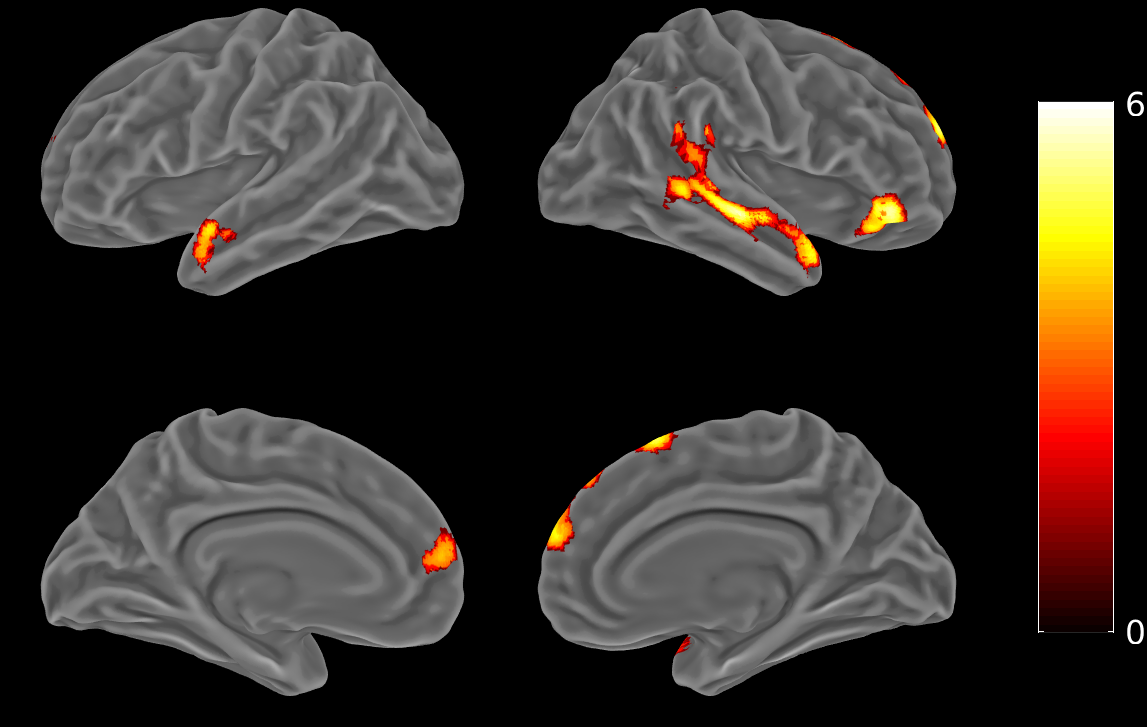 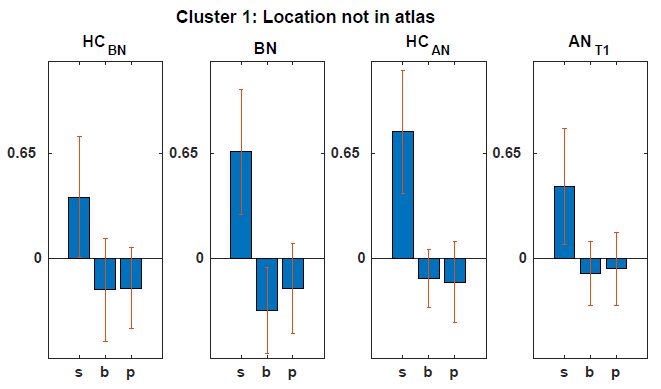 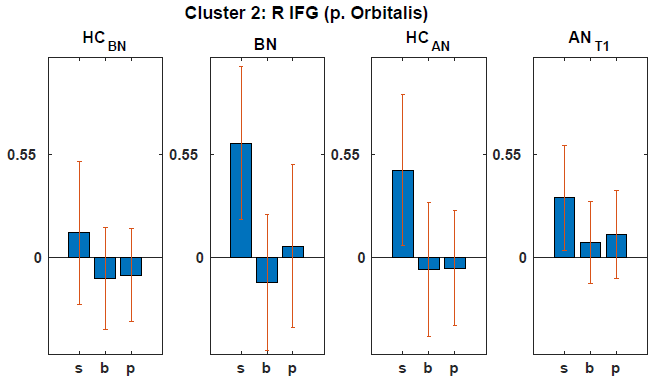 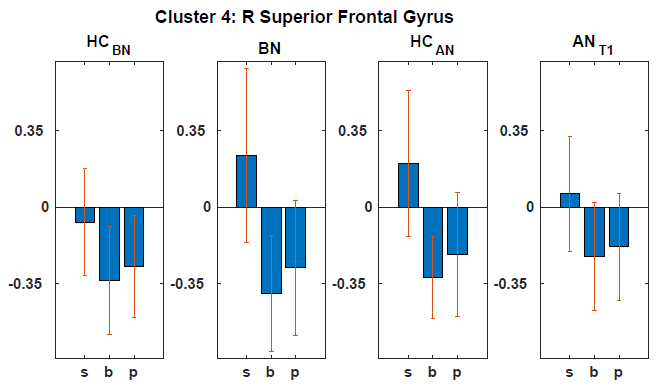 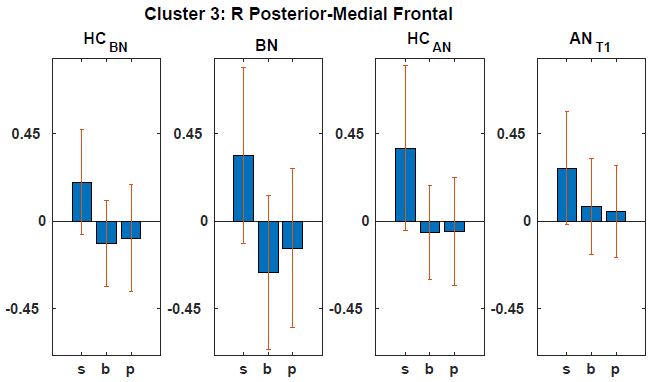 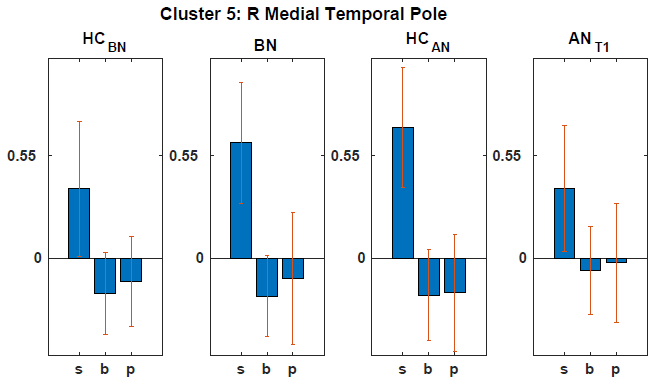 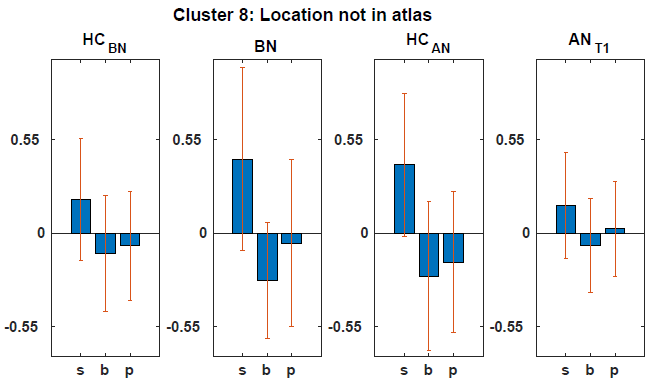 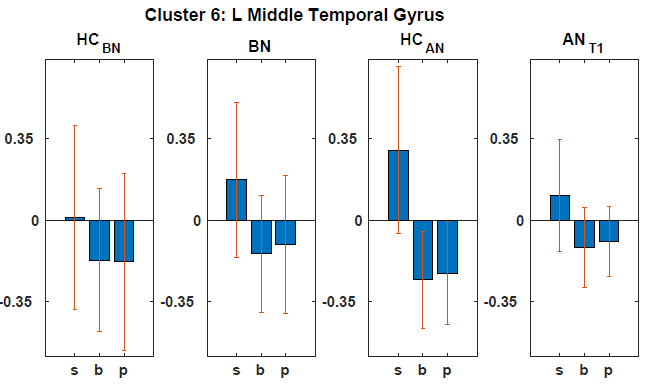 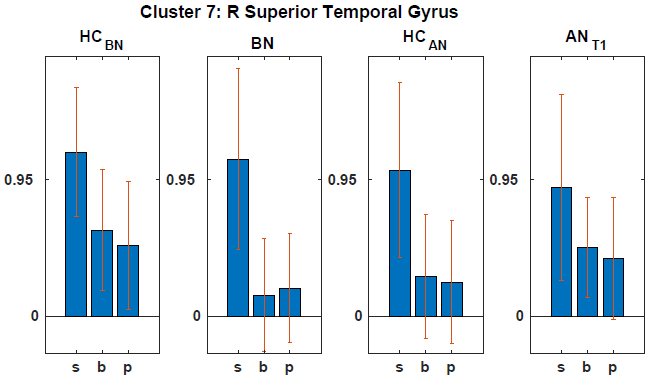 [Speaker Notes: Sup Fig 3 Direct comparison of BN and acutely ill AN (including their respective controls): Positive Contrast BN>HCBN vs ANT1 >HCAN (ToM vs non-ToM) of significant clusters of the whole brain analysis, FWE corrected p<0.05. Here, p<0.001 uncorrected is used for display purposes.  Beta-plots of all significant clusters include separate mean beta scores for both groups and s (social), b (bumper) and p (physical) respectively. Greater activation for social compared to bumper and physical (ToM vs non-ToM) supports regions being part of the ToM-network depicted in figure 1.]
Sup Fig 4BN-HCBN > ANT2-HCAN
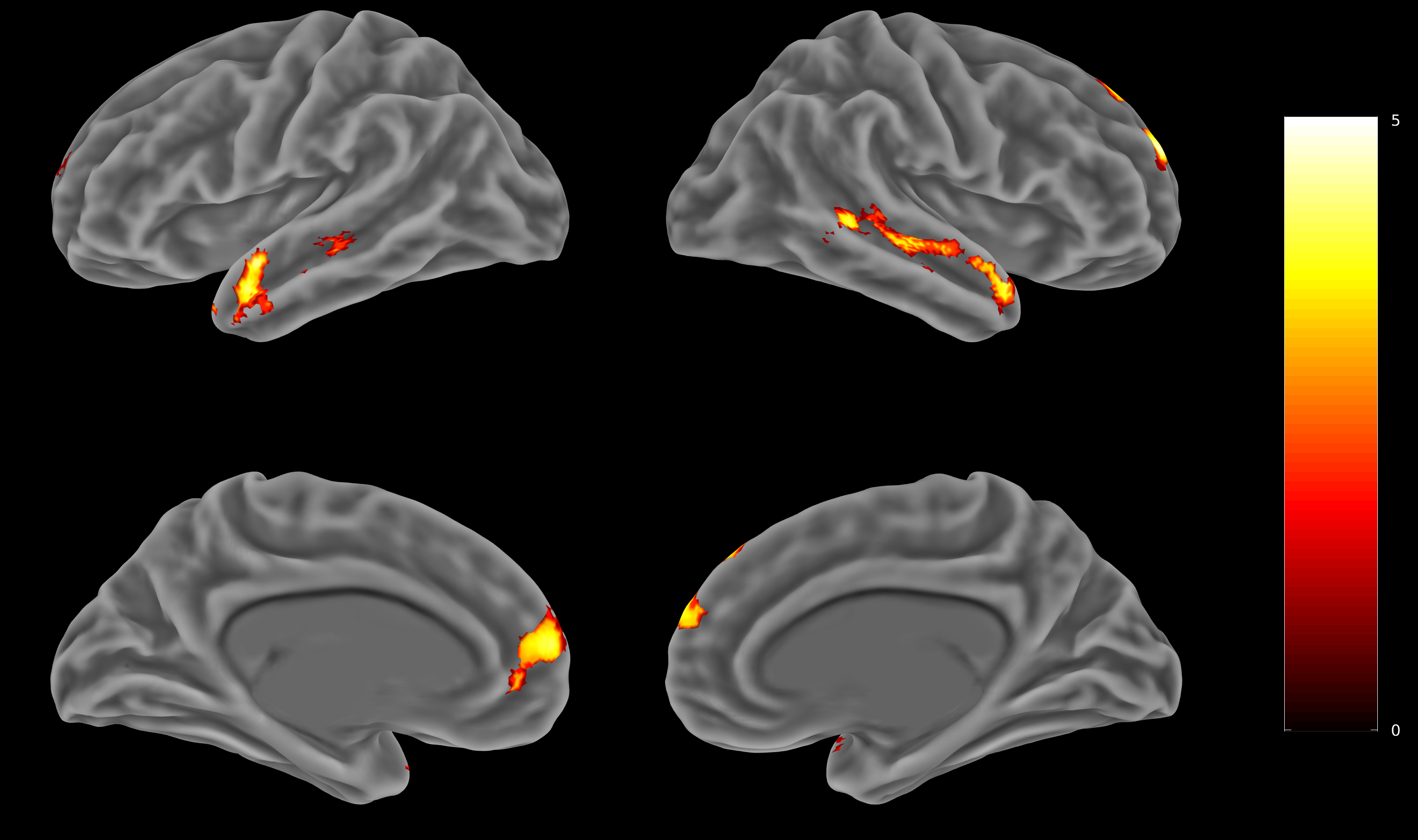 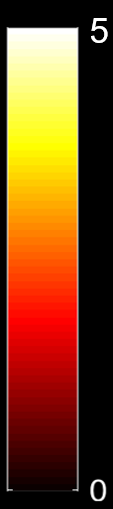 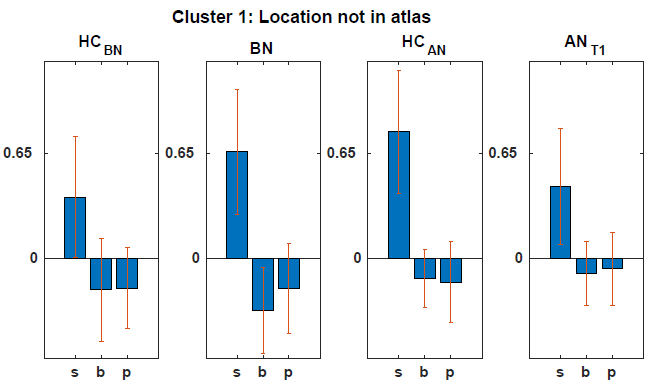 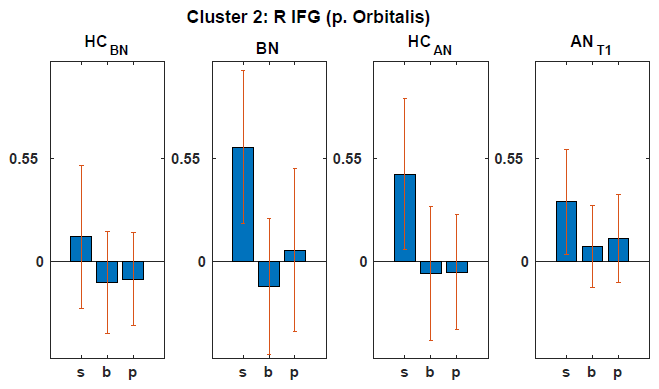 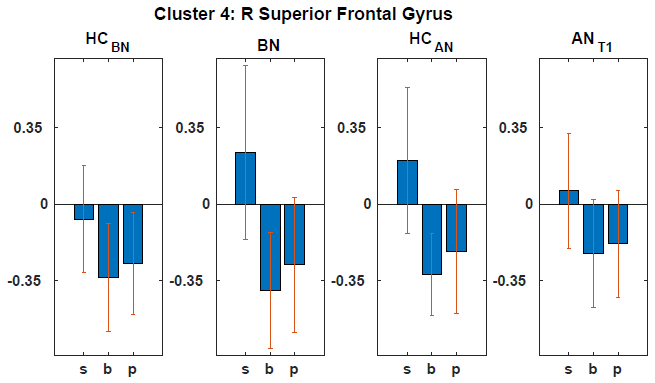 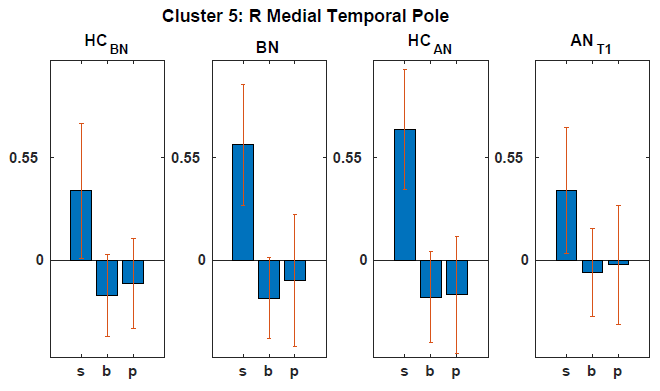 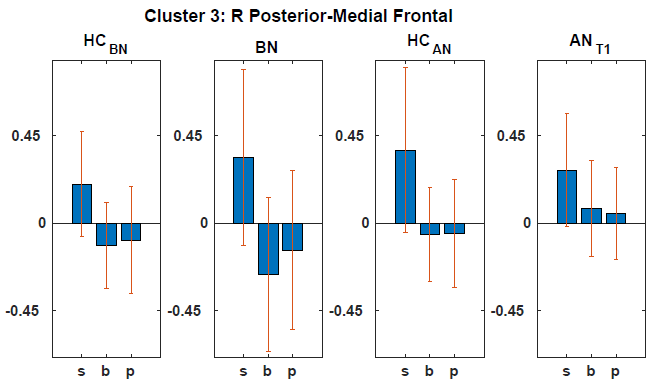 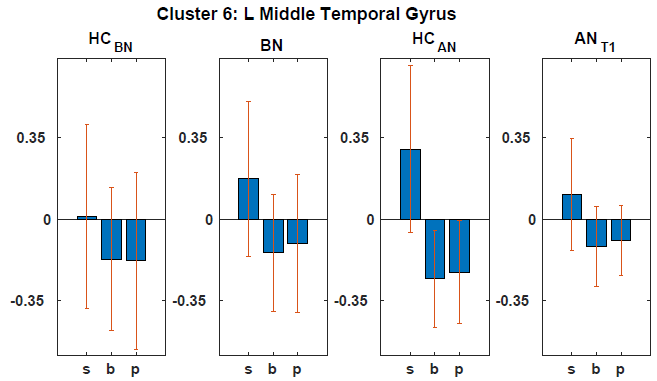 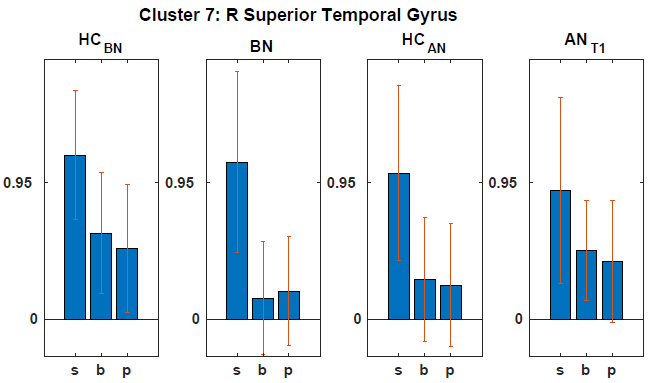 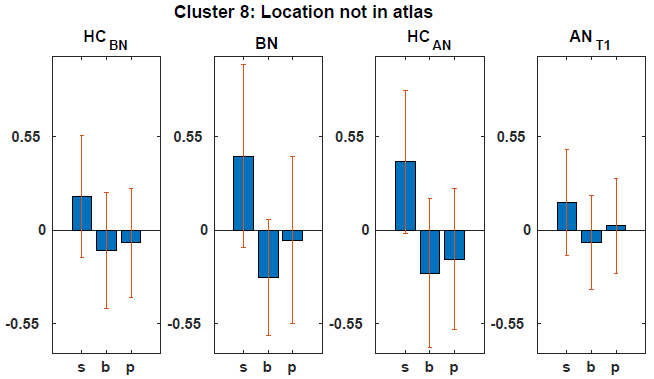 [Speaker Notes: Sup Fig 4 Direct comparison of BN and short time weight restored AN (including their respective controls): Positive Contrast  BN>HCBN vs ANT2 >HCAN (ToM vs non-ToM) of significant clusters of the whole brain analysis, FWE corrected p<0.05. Here, p<0.001 uncorrected is used for display purposes. Beta-plots of all significant clusters include separate mean beta scores for both groups and s (social), b (bumper) and p (physical) respectively. Greater activation for social compared to bumper and physical (ToM vs non-ToM) supports regions being part of the ToM-network depicted in figure 1.]
Sup Fig 5 Joint overlay BN and ANT1
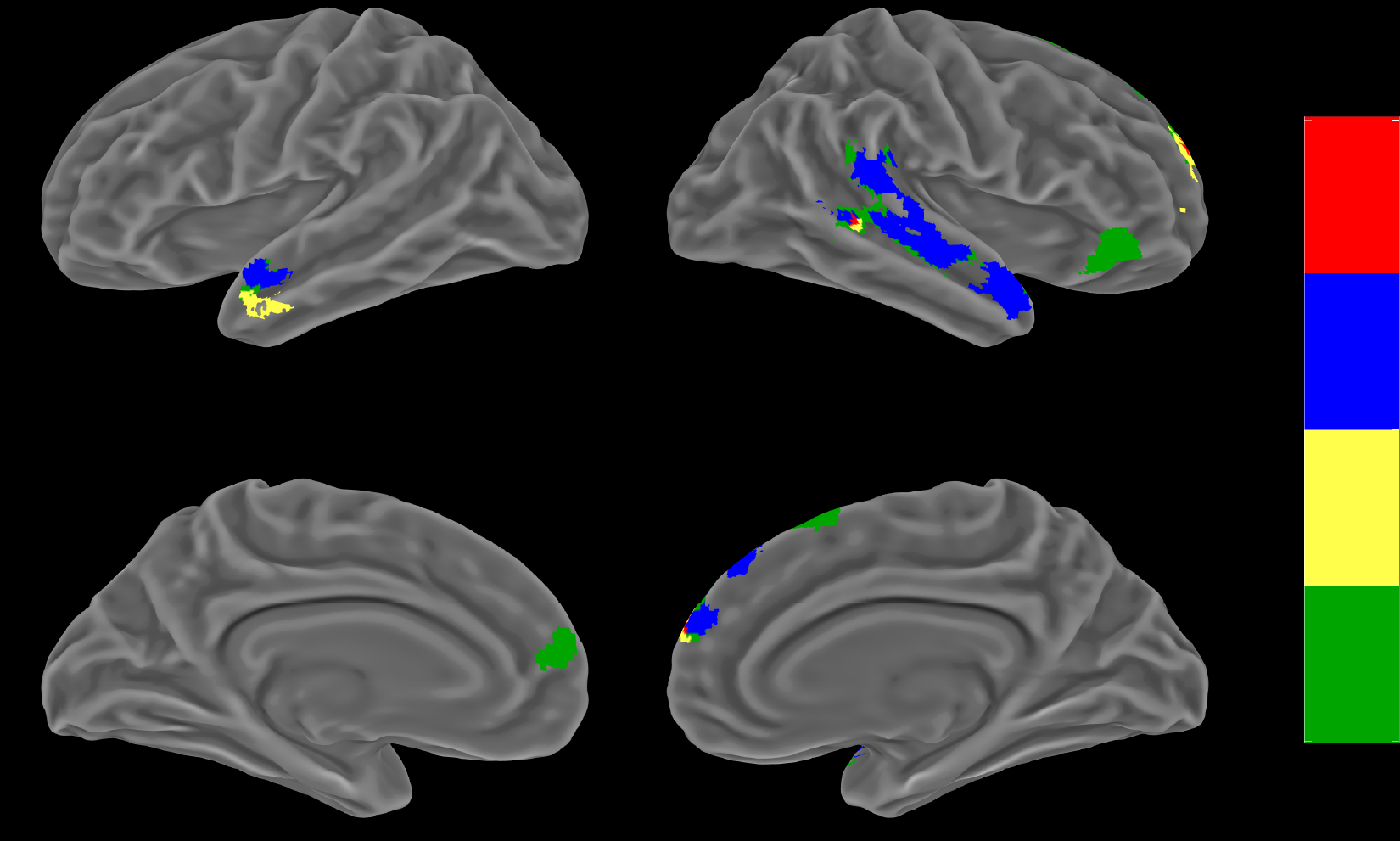 BN>HCBN
HCAN>ANT1
HCAN>ANT1
BN>HCBN
BN>ANT1
[Speaker Notes: Sup Fig 5 Overlay demonstrating close proximity of hyper- and hypoactive regions. BN>HCBN in yellow, HCAN>ANT1 in blue, both BN>HCBN and HCAN>ANT1 in red, BN>ANT1 (including respective HC) not overlapping with the first two in green. Significant clusters of the whole brain analysis, FWE corrected p<0.05. Here, p<0.001 uncorrected is used for display purposes only.]
Sup Fig 6 Joint overlay BN and ANT2
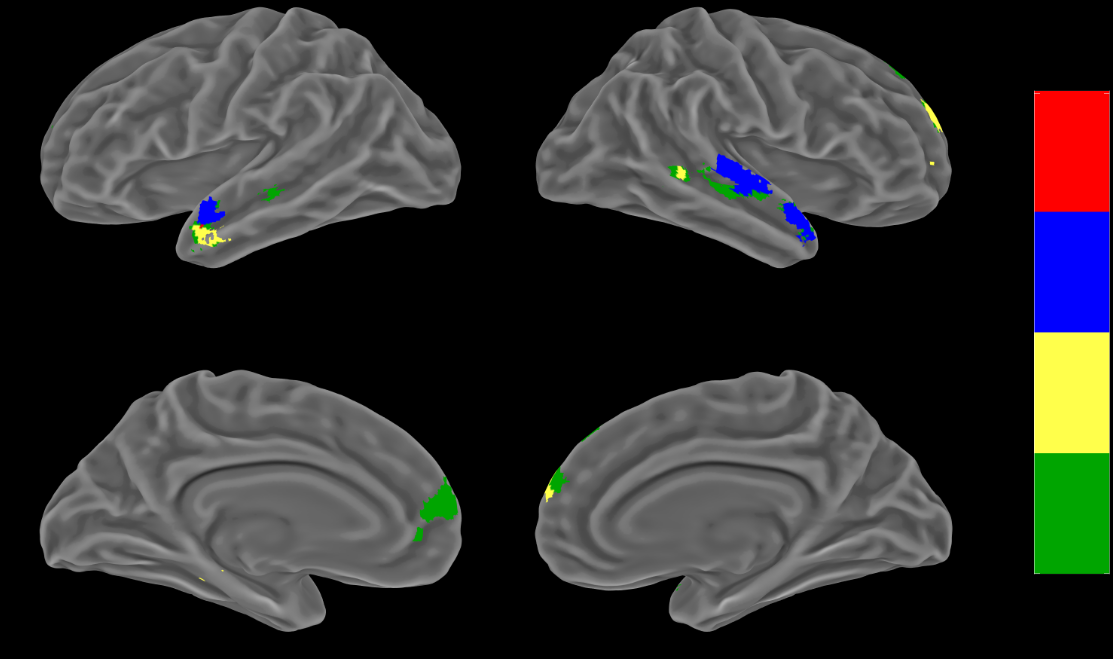 BN>HCBN
HCAN>ANT2
HCAN>ANT2
BN>HCBN
BN>ANT2
[Speaker Notes: Sup Fig 6 Overlay demonstrating close proximity of hyper- and hypoactive regions. BN>HCBN in yellow, HCAN>ANT2 in blue, both BN>HCBN and HCAN>ANT2 in red, BN>ANT2 (including respective HC) not overlapping with the first two in green. Significant clusters of the whole brain analysis, FWE corrected p<0.05. Here p<0.001 uncorrected is used for display purposes only.]
Sup Fig 7 BN>HCBN (no SSRI)
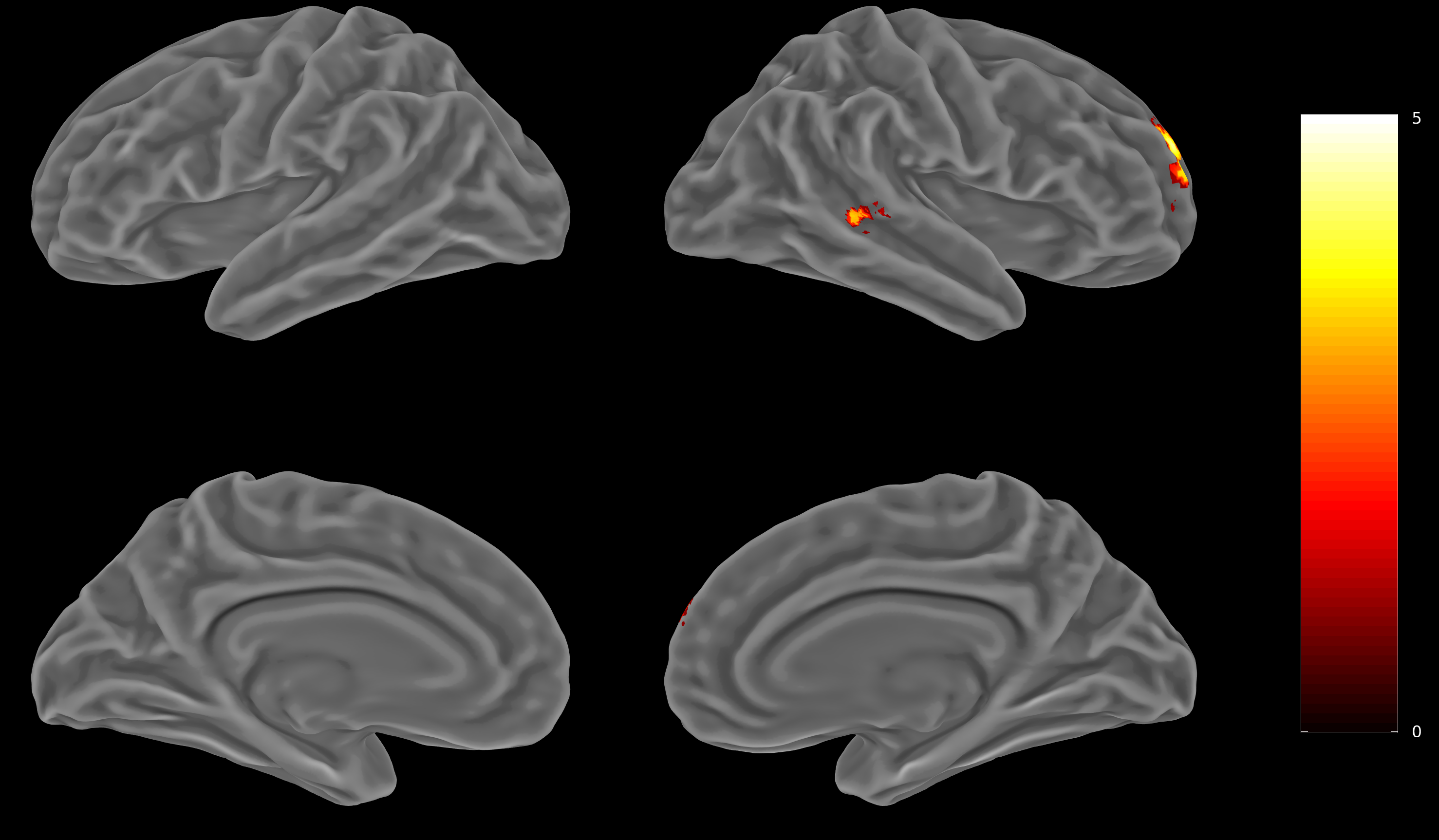 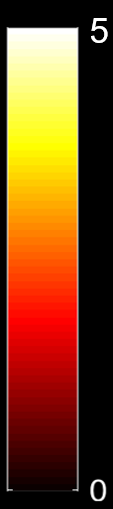 [Speaker Notes: Sup Fig 7 Direct comparison of BN and short time weight restored AN (including their respective controls): Positive Contrast BN>HCBN vs ANT2 >HCAN (ToM vs non-ToM) of significant clusters of the whole brain analysis, FWE corrected p<0.05. Here, p<0.001 uncorrected is used for display purposes. Beta-plots of all significant clusters include separate mean beta scores for both groups and s (social), b (bumper) and p (physical) respectively. Greater activation for social compared to bumper and physical (ToM vs non-ToM) supports regions being part of the ToM-network depicted in figure 1.]
Sup Fig 8 BN>HCBN (no major depression)
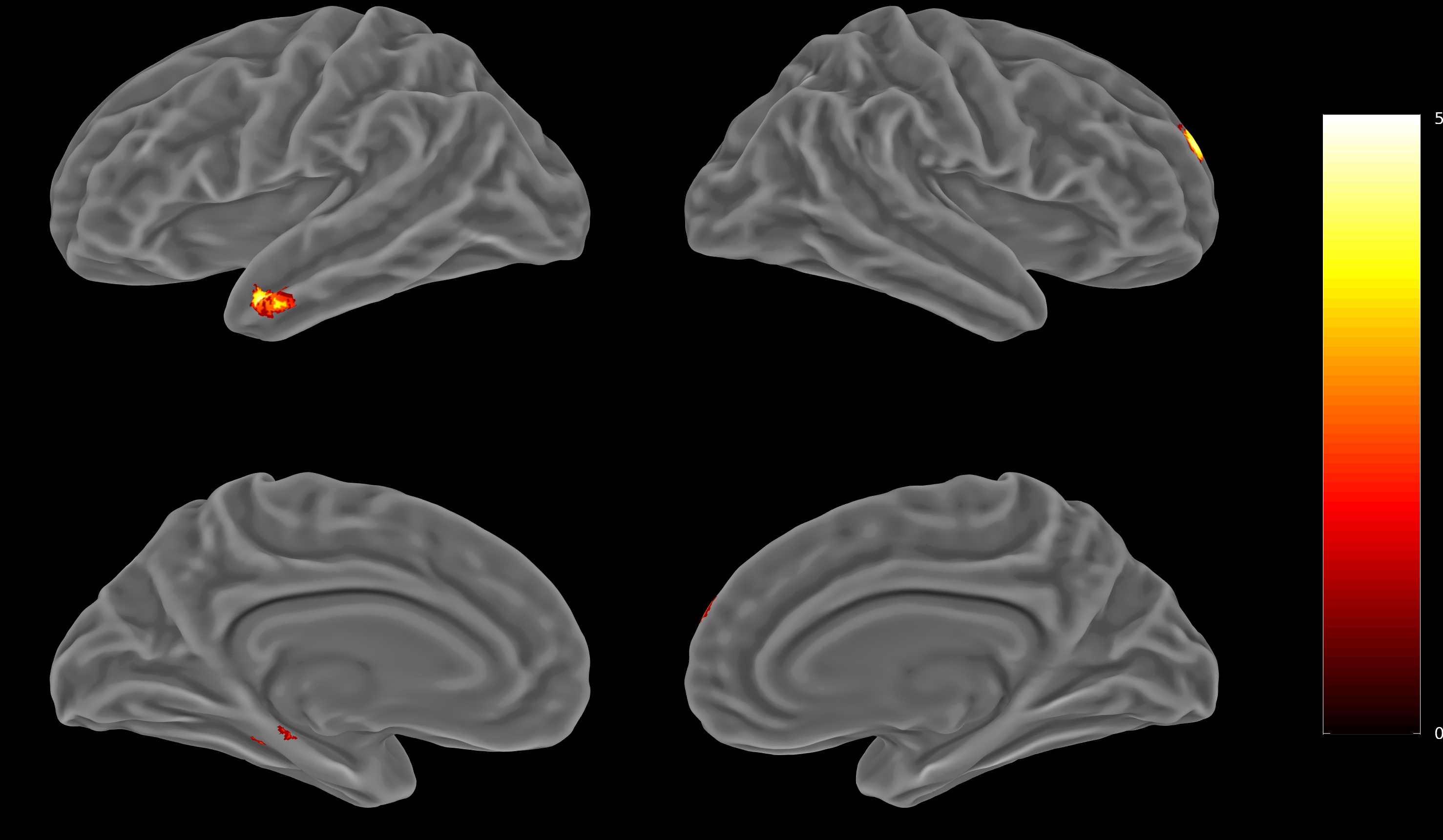 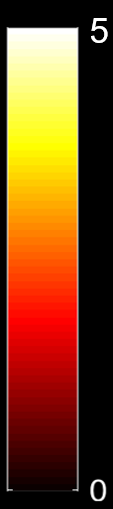 [Speaker Notes: Sup Fig 8 Direct comparison of BN and short time weight restored AN (including their respective controls): Positive Contrast BN>HCBN vs ANT2 >HCAN (ToM vs non-ToM) of significant clusters of the whole brain analysis, FWE corrected p<0.05. Here, p<0.001 uncorrected is used for display purposes. Beta-plots of all significant clusters include separate mean beta scores for both groups and s (social), b (bumper) and p (physical) respectively. Greater activation for social compared to bumper and physical (ToM vs non-ToM) supports regions being part of the ToM-network depicted in figure 1.]
Sup Fig 9 BN-HCBN > ANT1-HCAN (age corrected)
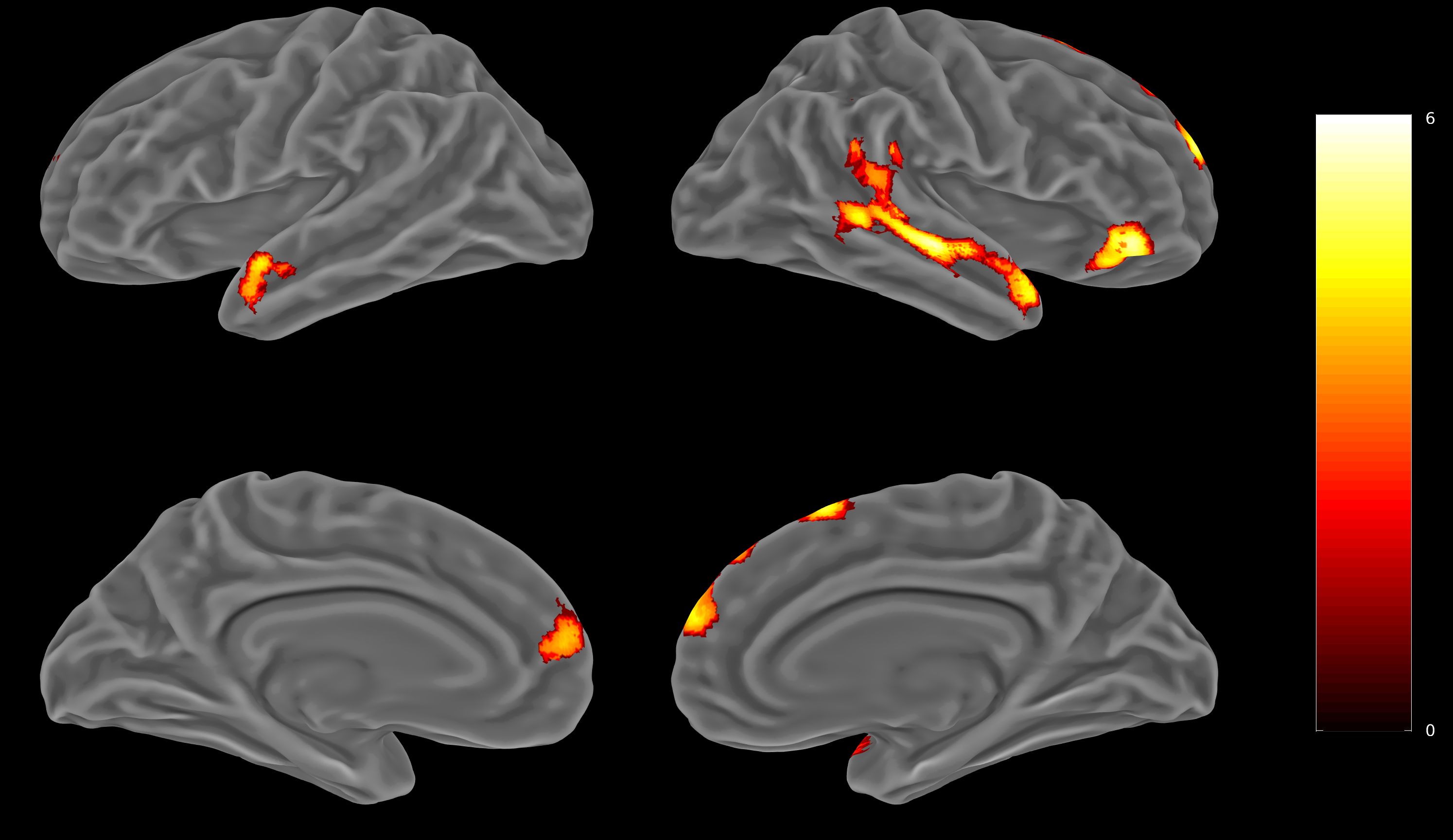 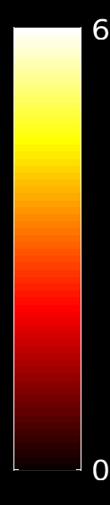 5
[Speaker Notes: Sup Fig 9 Direct comparison of BN and acutely ill AN (including their respective controls): Positive Contrast  BN>HCBN vs ANT1 >HCAN (ToM vs non-ToM) of significant clusters of the whole brain analysis, FWE corrected p<0.05. Here, p<0.001 uncorrected is used for display purposes.  Beta-plots of all significant clusters include separate mean beta scores for both groups and s (social), b (bumper) and p (physical) respectively. Greater activation for social compared to bumper and physical (ToM vs non-ToM) supports regions being part of the ToM-network depicted in figure 1.]
Sup Fig 10 BN-HCBN > ANT2-HCAN (age corrected)
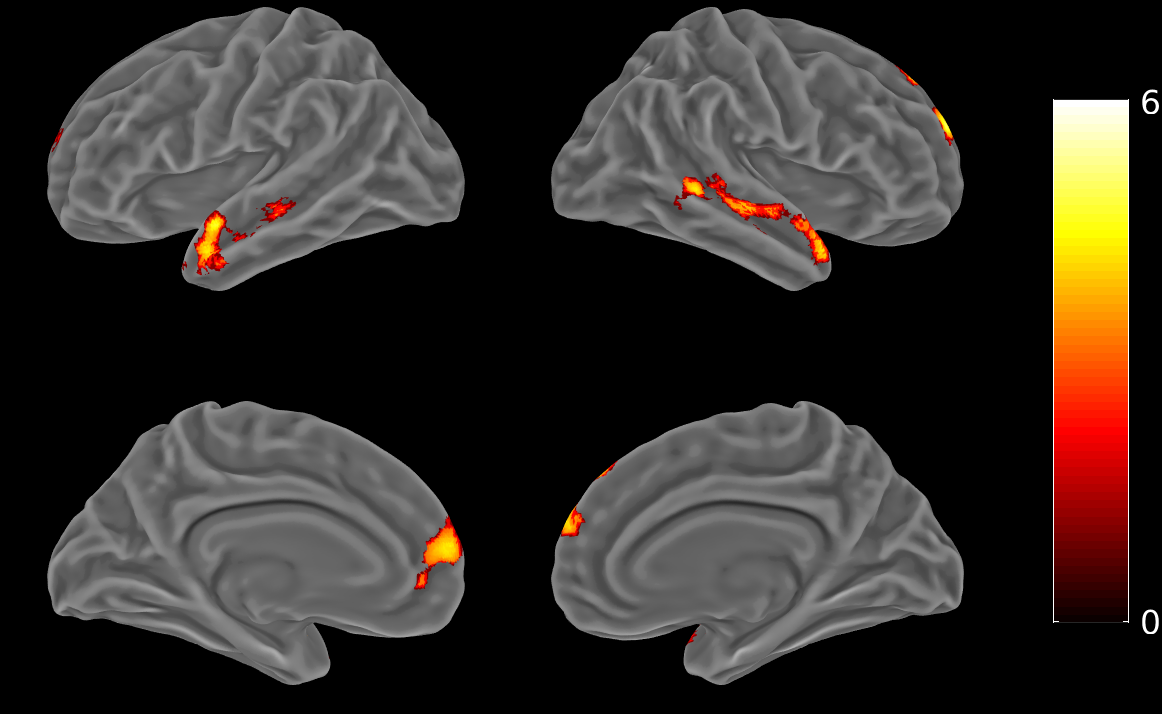 [Speaker Notes: Sup Fig 10 Direct comparison of BN and short time weight restored AN (including their respective controls): Positive Contrast BN>HCBN vs ANT2 >HCAN (ToM vs non-ToM) of significant clusters of the whole brain analysis, FWE corrected p<0.05. Here, p<0.001 uncorrected is used for display purposes. Beta-plots of all significant clusters include separate mean beta scores for both groups and s (social), b (bumper) and p (physical) respectively. Greater activation for social compared to bumper and physical (ToM vs non-ToM) supports regions being part of the ToM-network depicted in figure 1.]